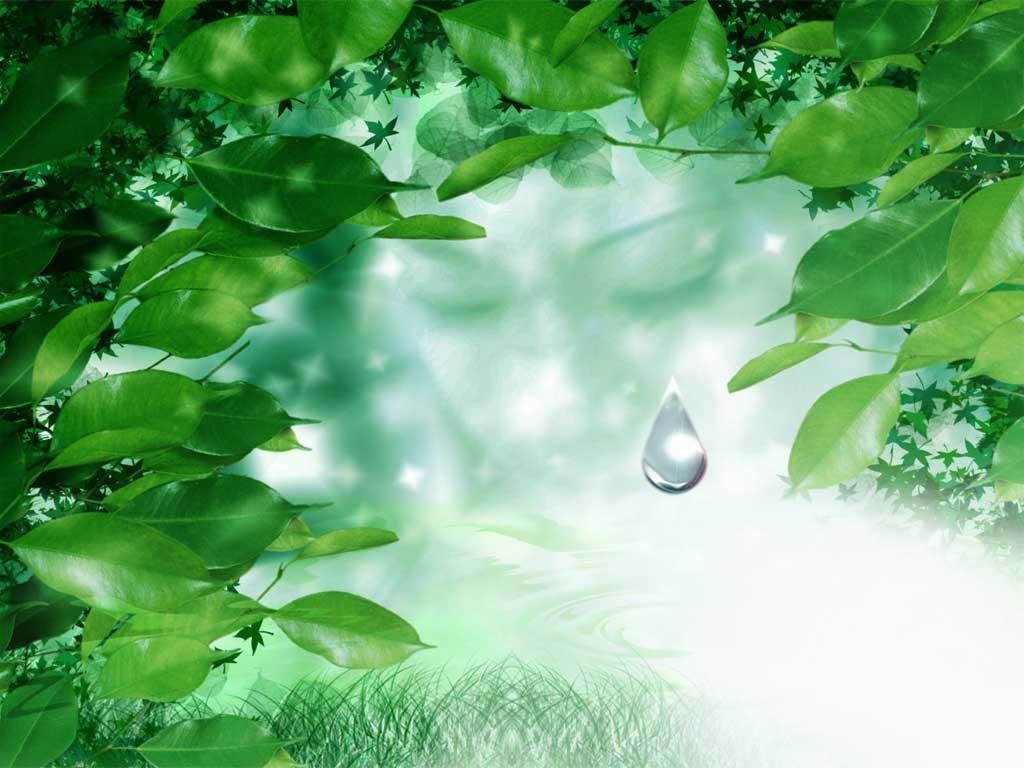 Путешествие  в растительную  клетку
Презентацию выполнил:
Учитель биологии
ГБОУ СОШ № 2088
Фаттахетдинова Э.А.
Цель урока: сформировать у учащихся знания о клетке как о живой единице растительного организма.
Задачи урока:
ОБРАЗОВАТЕЛЬНЫЕ ЗАДАЧИ:
раскрыть особенности строения растительной клетки, показать взаимосвязь строения и выполняемых функций на примере органоидов.
РАЗВИВАЮЩИЕ ЗАДАЧИ:
продолжить развитие умений учащихся работать с микроскопом, делать схематические зарисовки, продолжить развитие наблюдательности и внимания в ходе лабораторной работы.
ВОСПИТАТЕЛЬНЫЕ ЗАДАЧИ: 
воспитание интереса к познанию живой природы, воспитание патриотических чувств, гордости за учёных, внёсших вклад в развитие биологии.
Растительная клетка под микроскопом
А для чего  мы изучаем клетку? Почему нам это важно при изучении биологии?
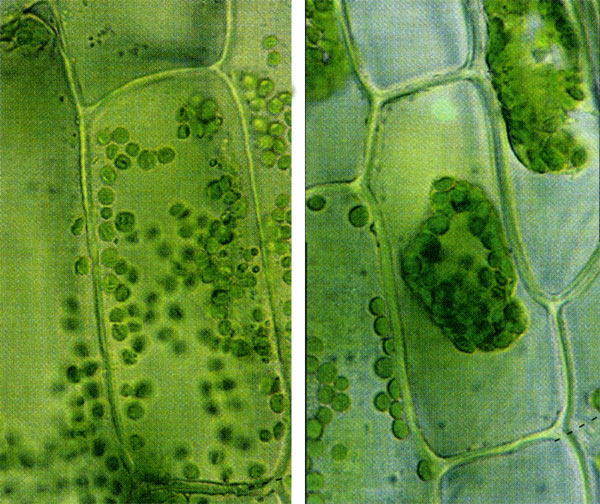 1665 год. Роберт Гук – исследовал клетки пробки, обнаружил ячейки. Ввел термин  «клетка»
Растительная клетка и ее органоиды
5
2
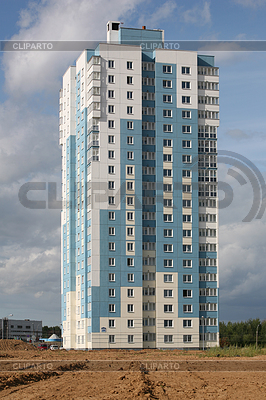 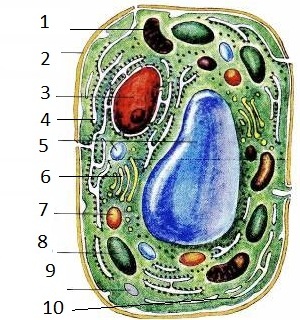 7
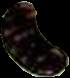 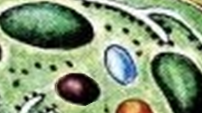 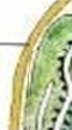 Нажимая на органоиды клетки, вы узнаете много нового .
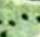 1
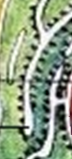 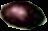 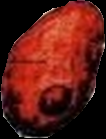 12
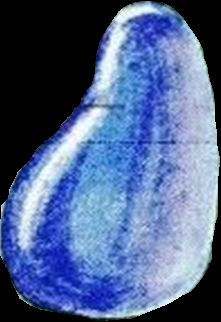 3
Давайте
представим, что живой организм – это многоэтажный дом, а клетка –    это квартира
11
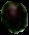 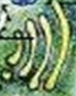 6
4
9
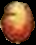 8
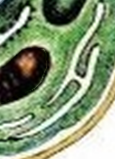 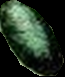 10
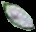 Из каких частей состоит клетка?
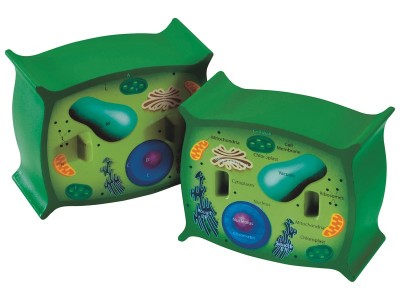 Клеточная стенка
Плазматическая мембрана
Вот плазмолемма поверх клетки; 
Является она барьером крепким, 
И пропускает в клетку то, 
Что клетка ждет уже давно.
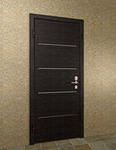 Строение и функции
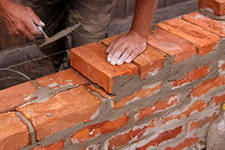 Клеточная стенка из целлюлозы. Придает клетке форму и размеры. Выполняет транспортную функцию и защитную.

Плазматическая мембрана защищает содержимое клетки от воздействия внешней среды.
Стена дома – придает форму.
Входная дверь  - впускает в квартиру только своих.
Цитоплазма
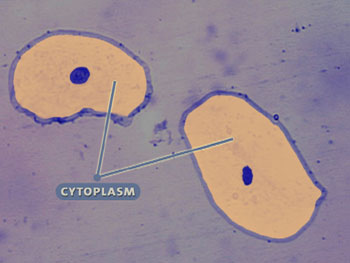 Строение  и функции
Внутренняя среда клетки. Состоит из вязкого полужидкого вещества.
Связывает между собой органоиды.
Обеспечивает перемещение различных веществ.
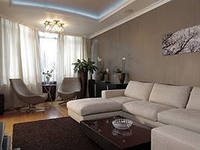 Внутреннее убранство квартиры
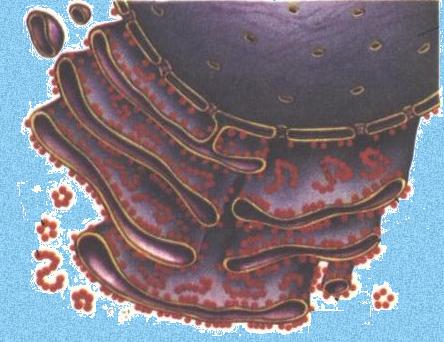 Шероховатая  и гладкая эндоплазматическая сеть (ЭПС)
Вот эндоплазматическая сеть.
На гранулярной -  рибосомы есть,
Что синтезируют белки,
Эластичны и гибки.
Строение и функции
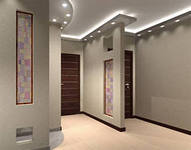 Состоит из сети многочисленных мелких канальцев и полостей, соединенных  между собой.
Связывает все части клетки между собой.
Участвует в образовании и транспортировке питательных веществ
Коридор соединяет все помещения между собой.
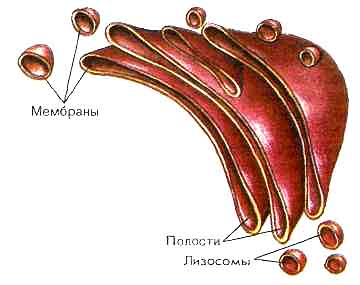 Аппарат Гольджи
Комплекс Гольджи – аппарат,
Что  любой работе рад.
Строение и функции
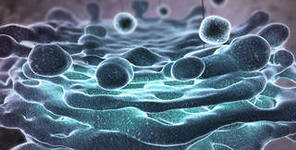 Представляет собой стопку уплощенных мембранных мешочков – полостей.
Накапливаются и сортируются различные вещества.
Образуются лизосомы (мелкие пузырьки)
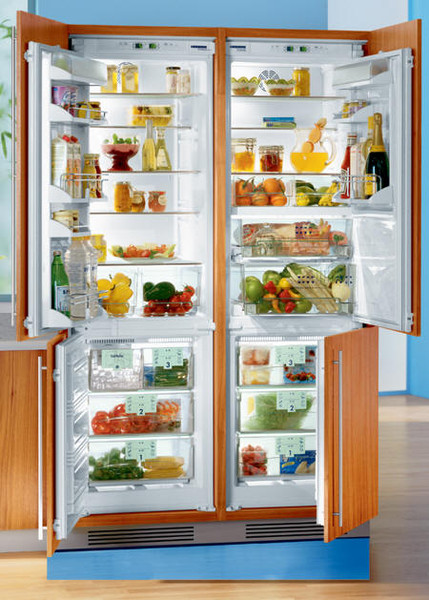 Склад органических веществ
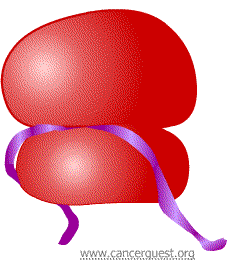 Рибосомы
Рибосома – аппарат,
“Жизнь” создающий агрегат.
Здесь синтезируют белок;
Он для клетки царь и бог.
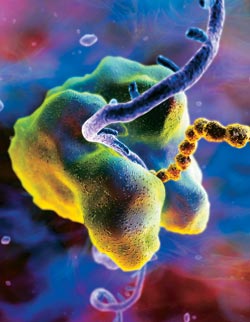 Строение и функции
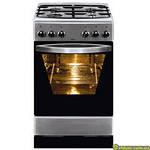 Мелкие округлые тельца.
Обеспечивают сборку белков.
Здесь готовится вкусная и необходимая еда для нашего организма
[Speaker Notes: о]
Лизосомы
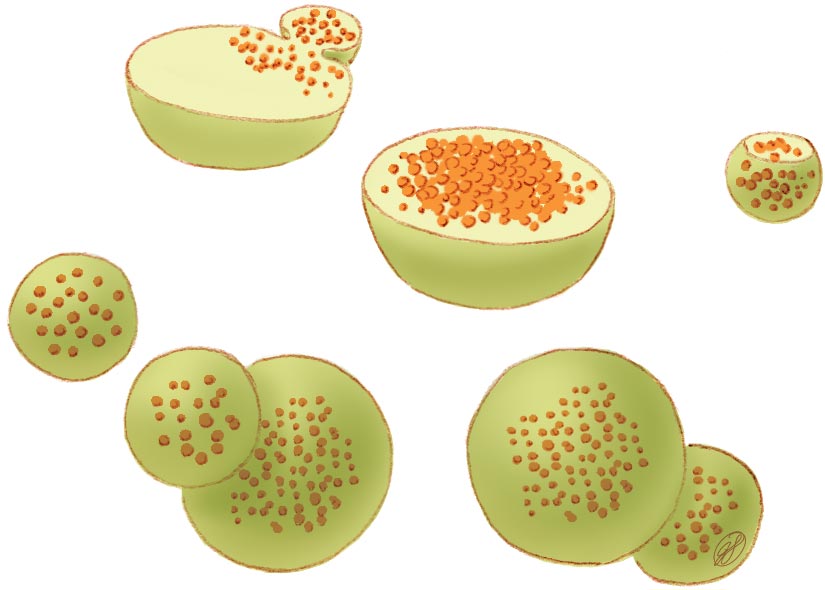 Лизосомы на посту –
Соблюдают чистоту.
Строение и функции
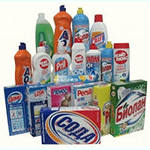 Лизосомы – это маленькие пузырьки.
Внутри клетки переваривают пищевые частицы.
Уничтожают отслужившие органоиды.
Это чистильщики клетки.
Средства защиты от бактерий и пыли
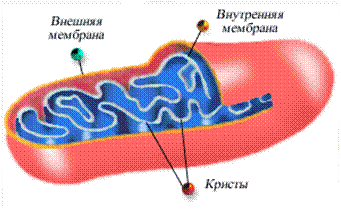 Митохондрия
Две мембраны в оболочке,
Рибосомы, словно точки.
Кристы, матрикс, ДНК
Это митоходрия
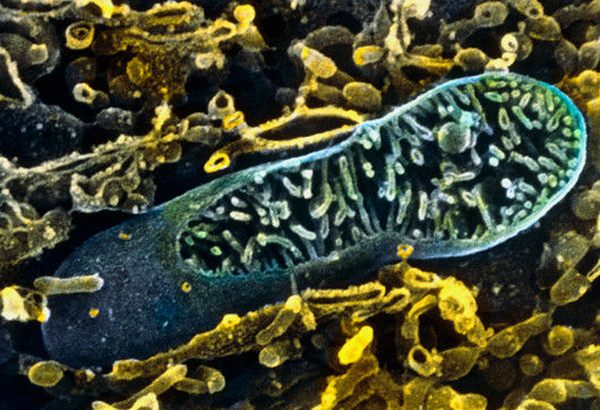 Строение и функции
Состоят из двух мембран. Внутренняя имеет выросты – кристы.
Митохондрии главные энергетические станции клеток.
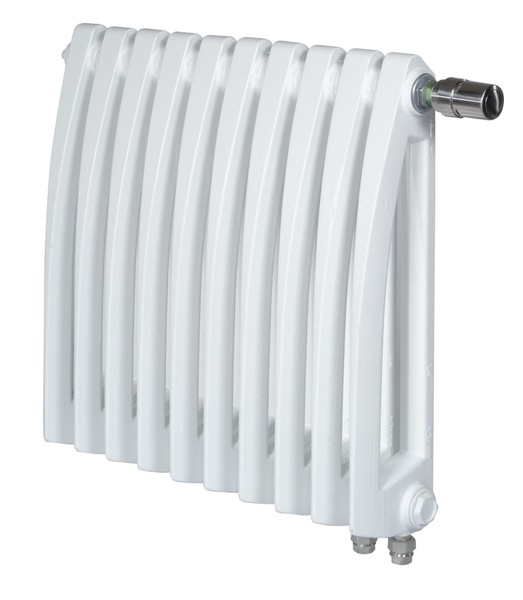 Центральное отопление дает квартире тепло и жизнь.
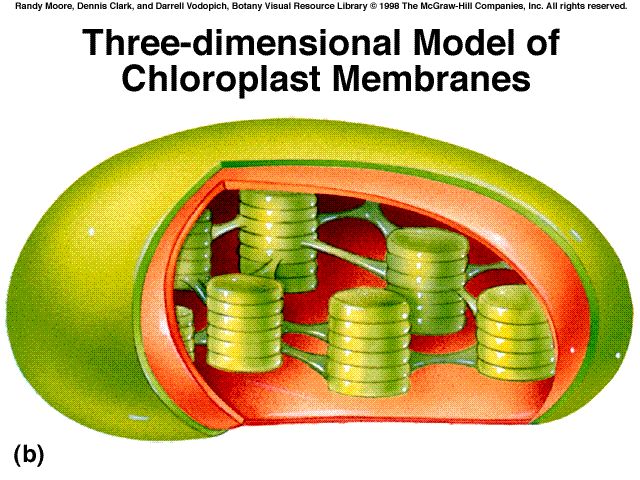 Хлоропласты
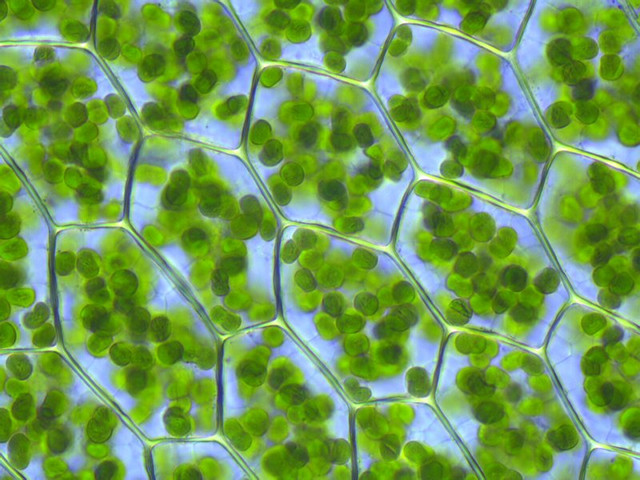 Строение и функции
Зеленые пластиды, содержат пигмент хлорофилл,
придающий листьям зеленый цвет.
В хлоропластах образуются органические вещества при помощи энергии Солнца.
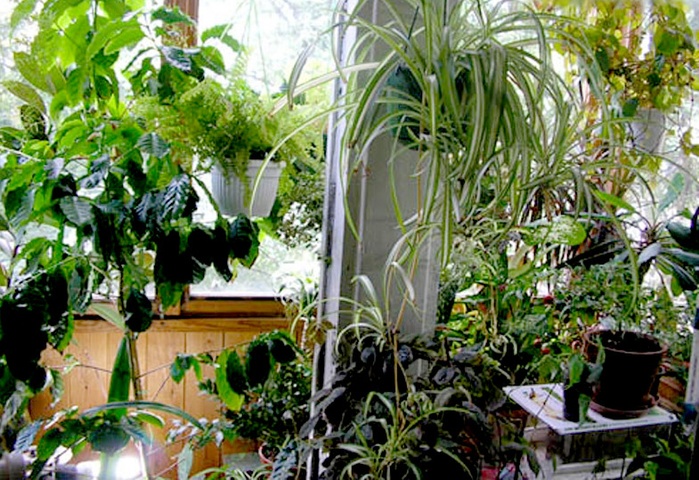 Комнатные растения дают нам кислород и органические вещества
Хромопласты
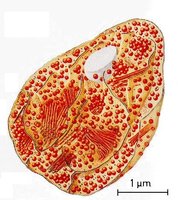 Строение и функции
Пластиды, которые содержат красно-желтый пигмент. Обеспечивают многообразие окрасок цветов и плодов растений .
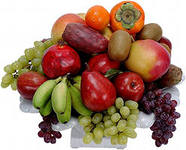 Разнообразные по окраске фрукты на столе
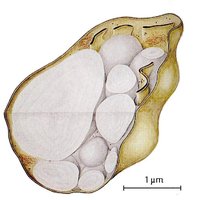 Лейкопласты
Строение и функции
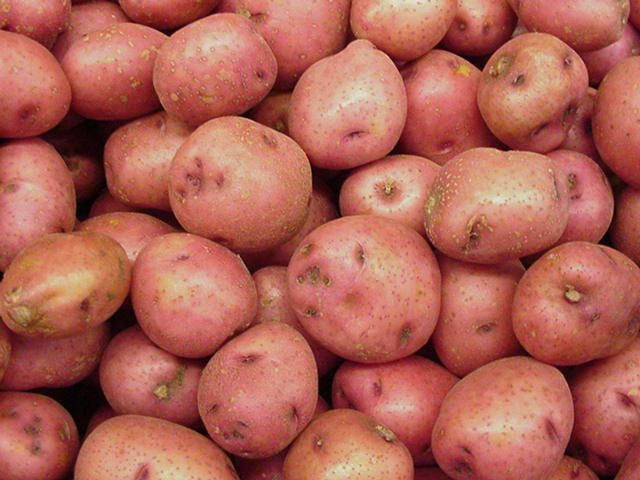 Бесцветные пластиды.
В  них накапливаются запасные питательные вещества – крахмал.
Вакуоль
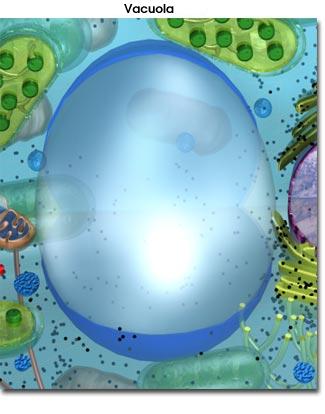 Посмотрите пузырек
Он содержит важный сок.
.
Строение и функции
Крупный пузырек, заполненный клеточным соком. 
Накапливает питательные вещества и ненужные продукты жизнедеятельности.
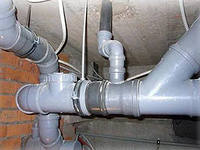 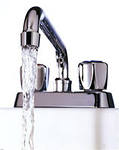 Вода из крана нам необходима.
Канализация нужна для утилизации вредных веществ.
Ядро
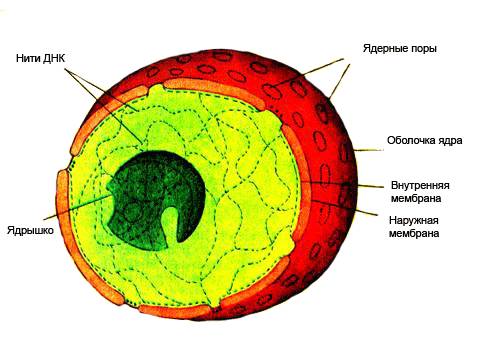 Все белки очень важны,
Клеткам все они нужны.
И кого из них создать,
Клетке форму как придать,
Где расти, где умирать,
И кому какой секрет отдать –
Все решает заодно
Клетки центр – ее ядро!
.
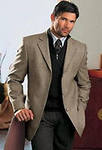 Строение и функции
Важнейшая часть клетки.
Ядро состоит из двух мембран, имеет поры и ядрышко
Отвечает за наследственную информацию клетки.
Хозяин квартиры – следит за порядком
Главные части клетки
Ядро
Оболочка
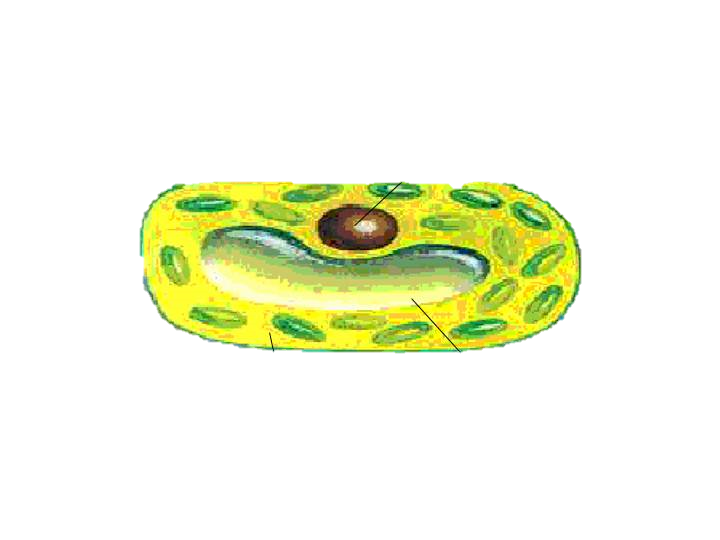 Вакуоль
Цитоплазма
Отличительные признаки растительной клетки
Наличие клеточной стенки из целлюлозы
Наличие пластид
Наличие крупной вакуоли
Выводы из урока:1.  Клетка – это сложная многофункциональная  структура всех живых организмов.2. Из клеток - состоят все растения и живые организмы.3. Клетка - обладает всеми признаками живого организма (питание, дыхание, рост, развитие, размножение, выделение, обмен веществ.)
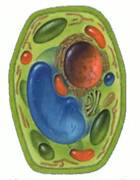 Домашнее задание
Параграф № 3  ответить на вопросы в конце параграфа
По выбору:
– выполните модель растительной  клетки; - решите кроссворд